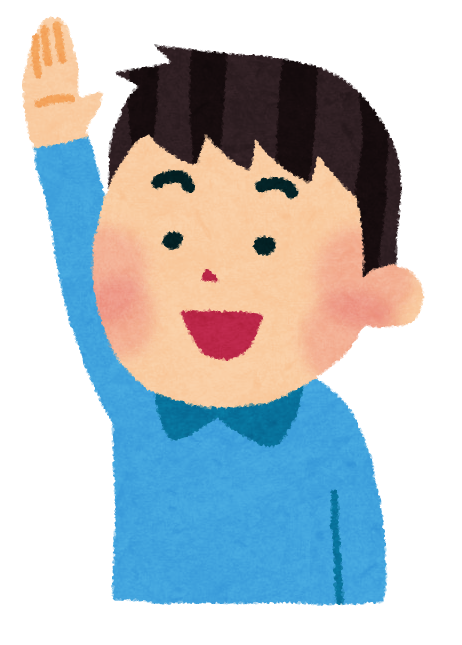 な行編
ことわざ
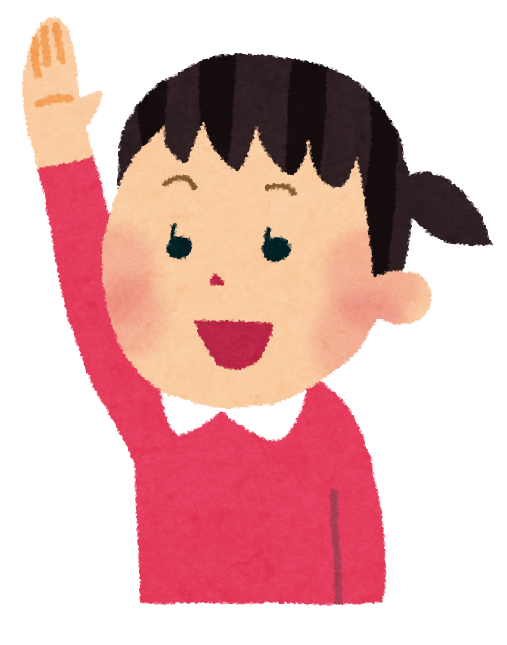 [Speaker Notes: 諺は俚諺（りげん）ともいう。]
な行のことわざと
その意味を知ろう。
教訓と知識
【意味】

規律や秩序を守るためには、たとえ愛する者であっても私情を捨て、涙をのんで厳しく処罰することの例え。
な　　　　　　　ば しょく　　　き
泣いて馬謖を斬る
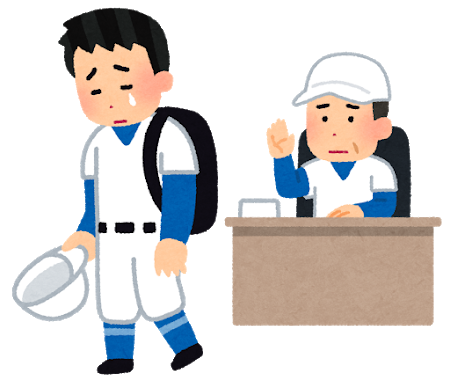 【意味】

悪い事が重なって起こることの例え。
「泣きっ面を蜂が刺す」ともいう。
な           つら　　　はち
泣きっ面に蜂
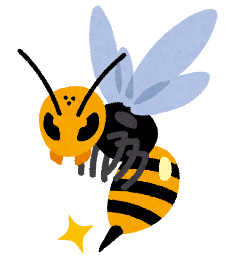 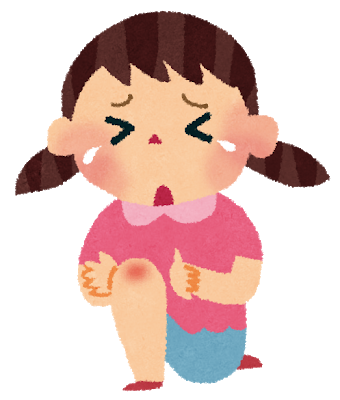 【意味】

誰でも多少は癖があるものだということ。「有って四十八癖」と続けて言うこともある。
な            ななくせ
無くて七癖
【意味】

他人に親切にすると、その人の為になるだけでなく、やがては巡り巡って自分に返ってくるということ。
人には親切にせよという教え。
なさ　　　　　　 ひと　    ため
情けは人の為ならず
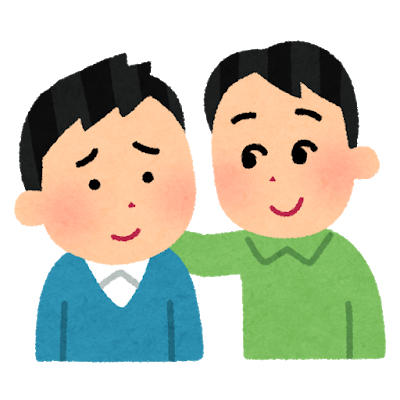 【意味】

何度失敗しても諦めずに、勇気を出して立ち上がることの例え。
また、人生は浮き沈みが激しいことの例え。
「七転八起」ともいう。
ななころ　　   や　 お
七転び八起き
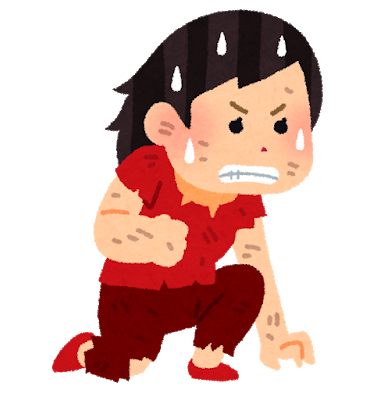 [Speaker Notes: 「七転八倒」ではない。]
おお　　 けが　　　　   もと
なまびょうほう
【意味】

中途半端な知識や技術に頼ると、かえって大失敗をするということの例え。
「元」は「基」「本」とも書く。
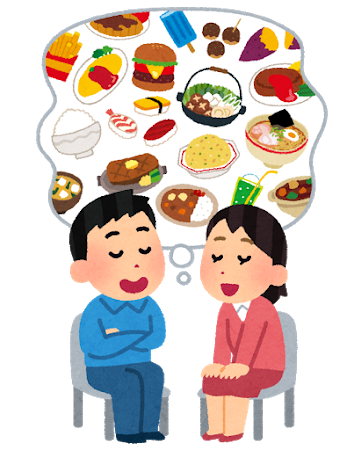 大怪我の元
生兵法は
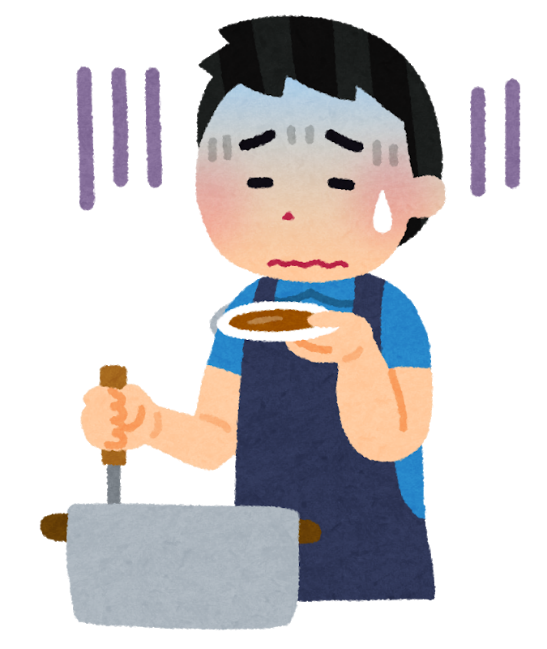 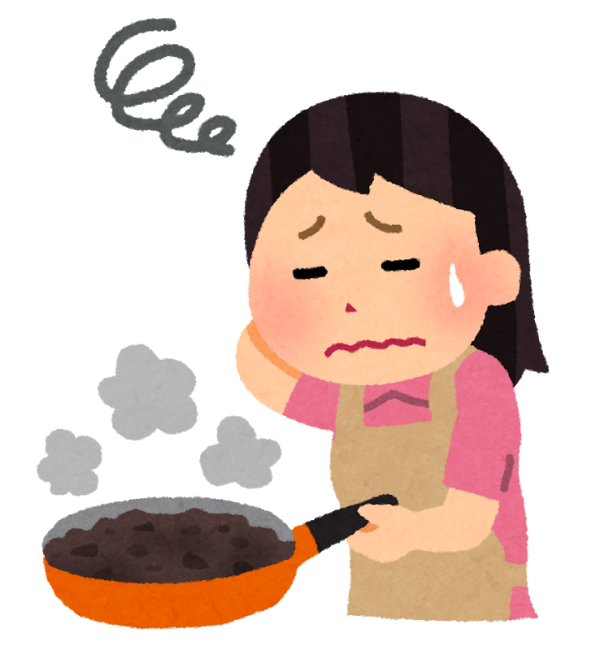 【意味】

絵になるような調和の良いもの、取り合わせの良いものの例え。
なみ　　　 ち　どり
波に千鳥
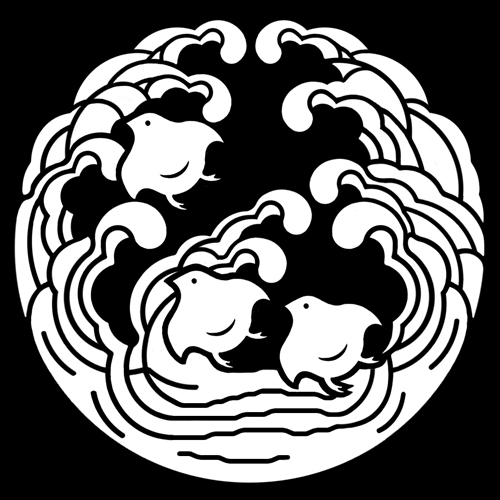 【意味】

物事は人や本から教わるよりも、実際に自分で練習や経験を重ねた方が身につくということ。 「習うより慣れよ」ともいう。
なら　　　　　　　　　　 な
習うより慣れろ
【意味】

物事が思うようにいかず、もどかしいさま。
また、回りくどくて効果がないことの例え。
「天井から目薬」ともいう。
に　かい           　めぐすり
二階から目薬
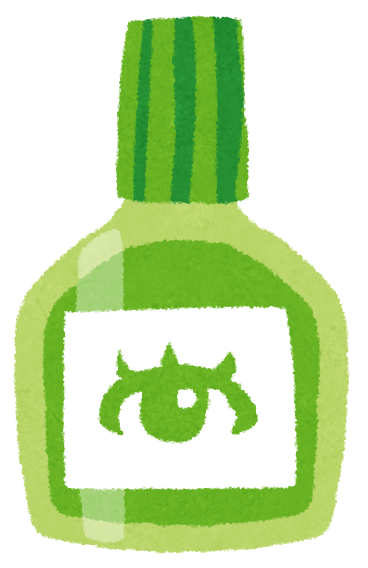 【意味】

手に入れ損なったものは、惜しく思うあまりに、実際より価値があるように感じられるという例え。
「魚」は「うお」とも読む。
また、「逃げた魚は大きい」ともいう。
に　　　　　　　　　　さかな　　 おお
逃がした魚は大きい
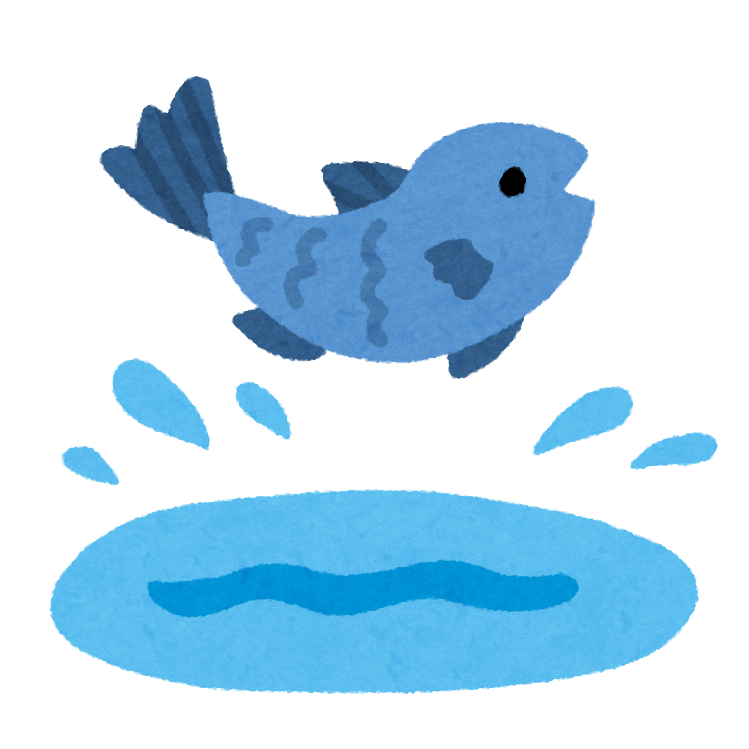 【意味】

時には、無駄な戦いや愚かな争いなら、避けて逃げるほうが、結局は勝利や利益を得られるということ。
争わないで相手に勝ちを譲るほうが、大局的に見れば得策であるということ。
に　　　　　　　　　　　か
逃げるが勝ち
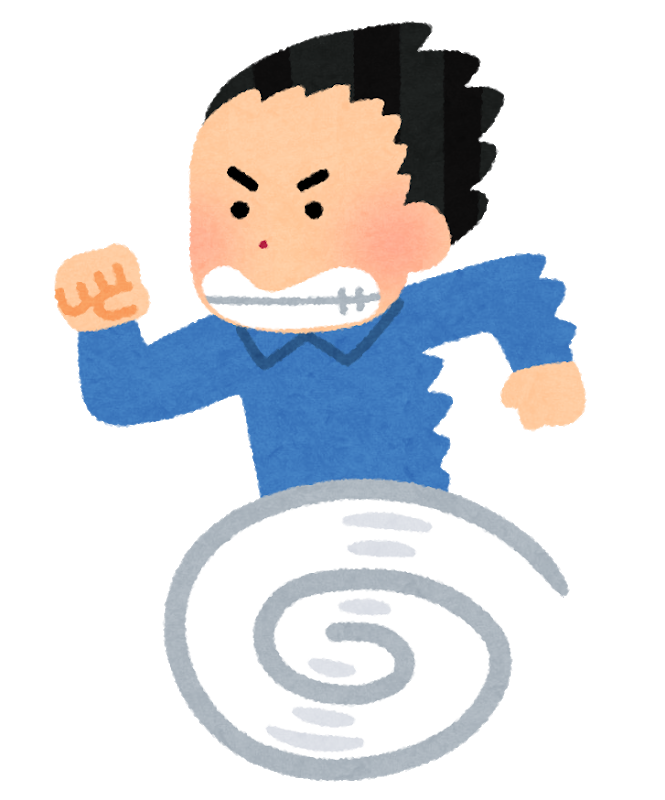 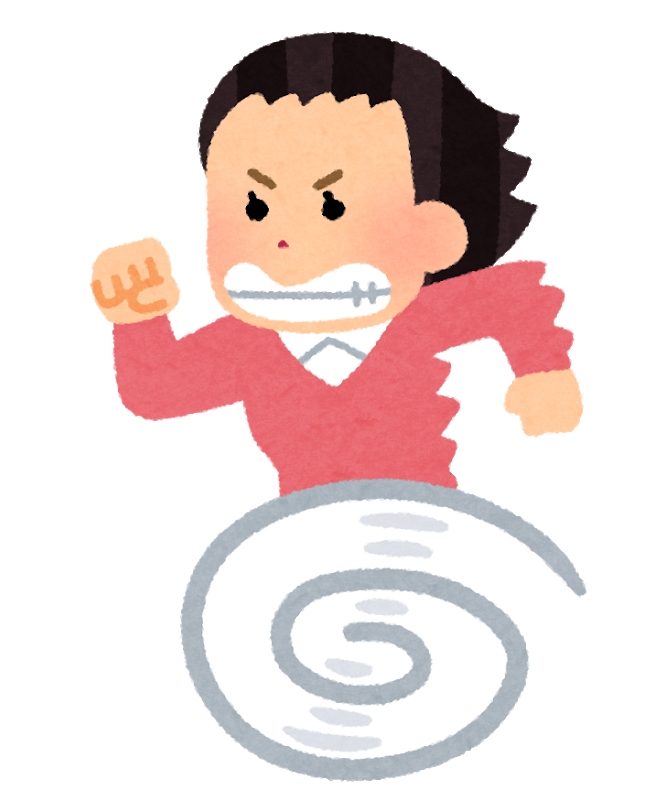 いっ　と　　　　　　　　え
に　 と　　　　　お　　　  もの
【意味】

一度に二つの物を手に入れようと欲張ると、結局どちらも手に入れられないことの例え。
同時に違った二つのことをしようとすれば、結局どちらも失敗することの例え。
一兎をも得ず
二兎を追う者は
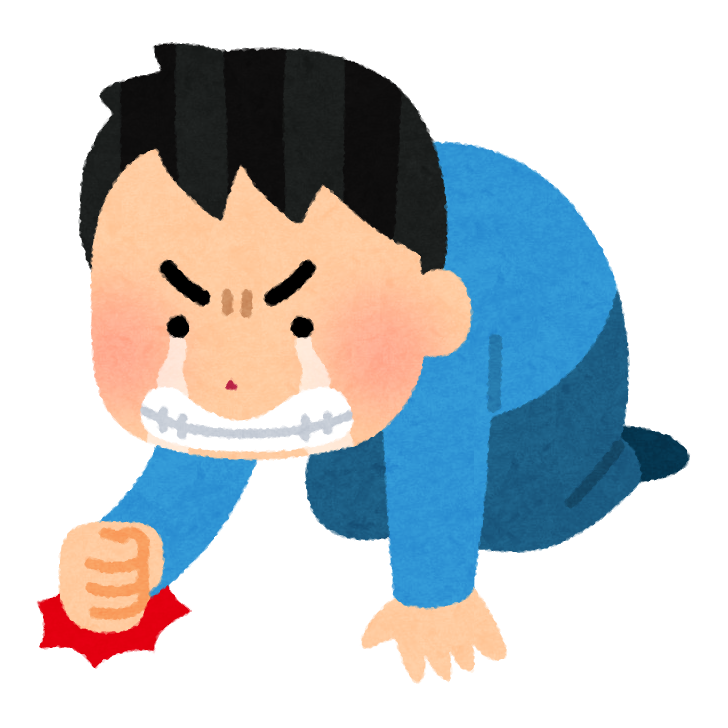 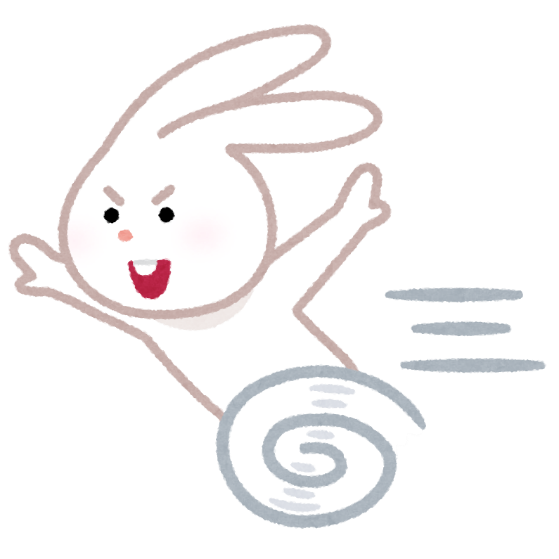 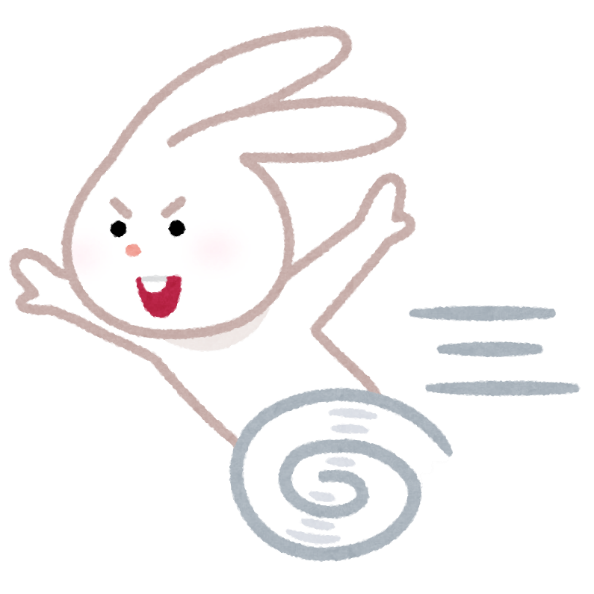 【意味】

人生における禍福は予測出来ないということ。
幸せが不幸に不幸が幸せにいつ転じるか分からないので、安易に喜んだり悲しんだりしても始まらないということ。
「人間」は「じんかん」とも読む。
また、「塞翁が馬」と省略されることもある。
にんげんばん じ　さいおう　　　うま
人間万事塞翁が馬
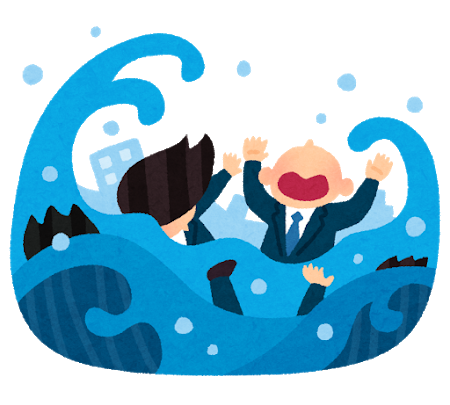 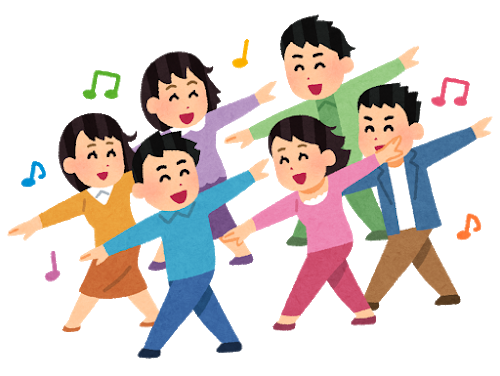 【意味】

何の効き目も手ごたえも無いことの例え。
ぬか　　　くぎ
糠に釘
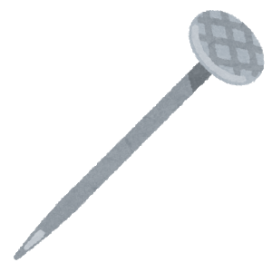 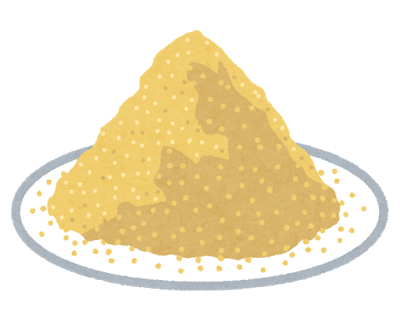 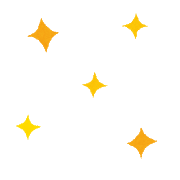 [Speaker Notes: 柔らかい糠に釘を打ち込んでも、すぐに抜けて効き目がないことから。]
【意味】

悪事を働いていながら、平然としていたり、居直ったりすること。
また、それを指摘されると、開き直ったり噛み付いたりするさま。
ぬすっと たけだけ
盗人猛々しい
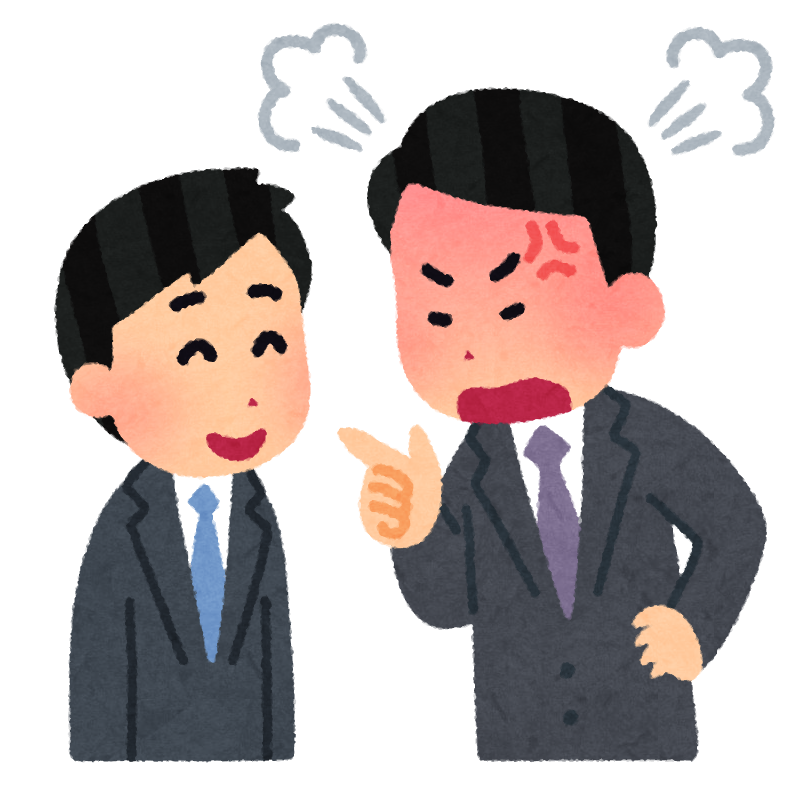 【意味】

苦労せずに楽して利益を得ることの例え。
「濡れ手で粟の掴み取り」ともいう。
ぬ　　　　 て　　    あわ
濡れ手で粟
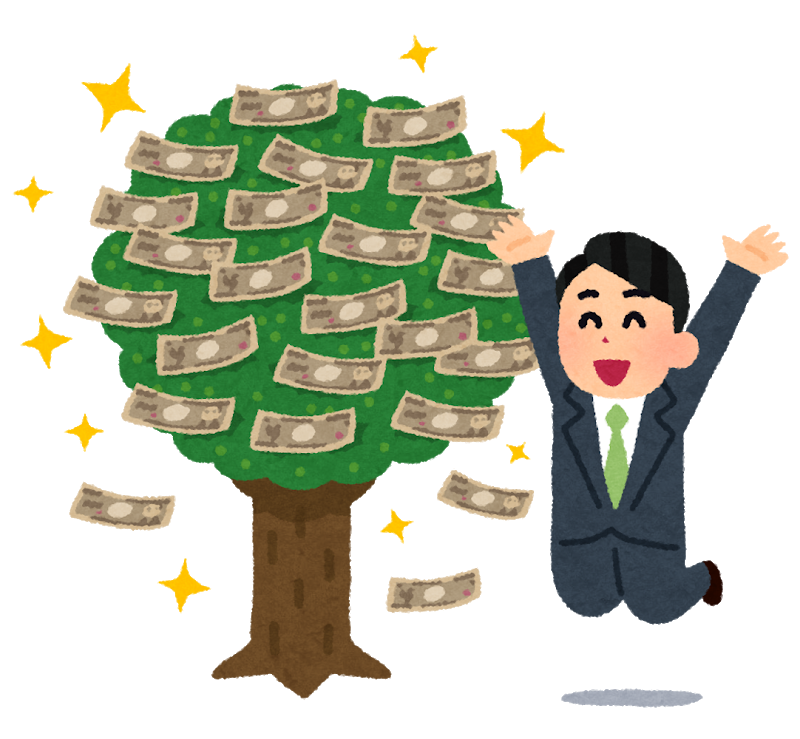 [Speaker Notes: 濡れた手で粟をつかむと、たくさんの粟粒がくっついてくることから。]
【意味】

油断できない状況、危険な状況の例え。
「猫に鰹」「猫に鰹節の番」
「猫に乾鰹（かれがつお）」ともいう。
ねこ   かつおぶし
猫に鰹節
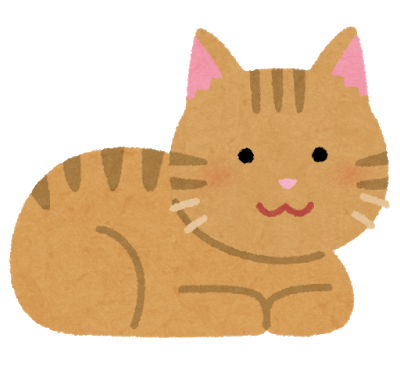 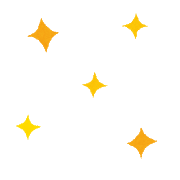 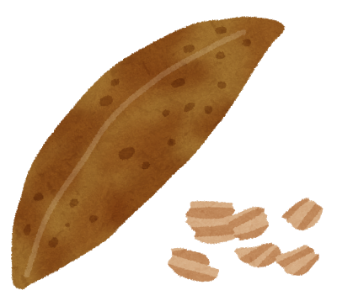 [Speaker Notes: 猫のそばに好物の鰹節をそばに置くと、すぐに食べられてしまうことから。]
【意味】

どんなに貴重なものでも、その価値の分からない者には、何の値打ちも無いことや、何の役にも立たないことの例え。 
「猫の前に小判」ともいう。
ねこ　　　 こ　ばん
猫に小判
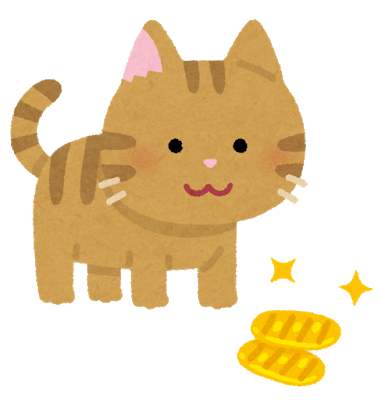 【意味】

大好物の例え。
また、非常に効き目があることの例え。
ねこ　　　　 またたび
猫に木天蓼
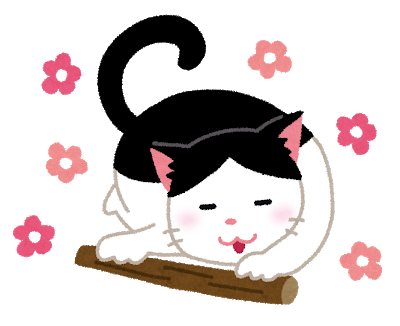 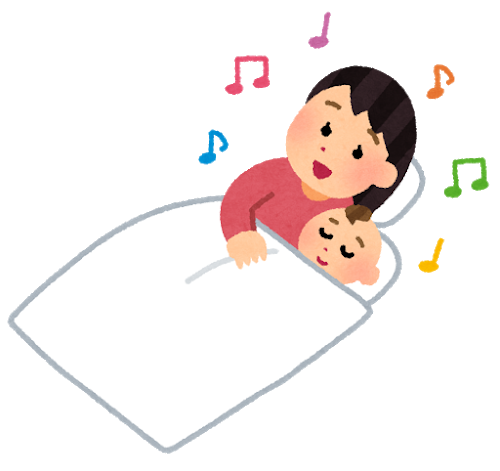 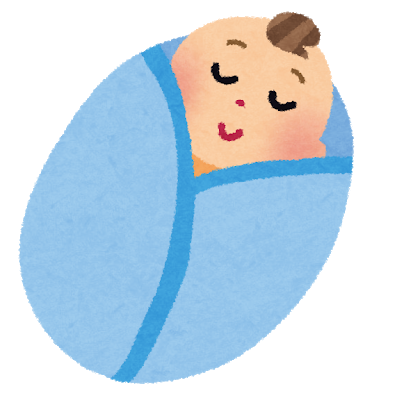 【意味】

よく眠る子は元気で丈夫に育つということ。
ね　　　　 こ　　    そだ
寝る子は育つ
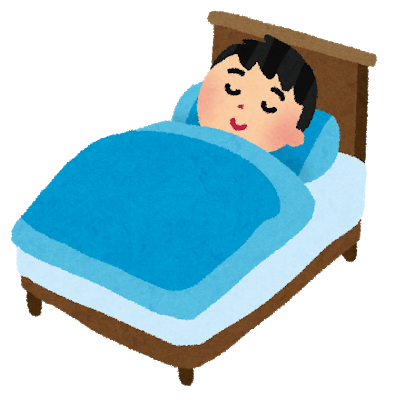 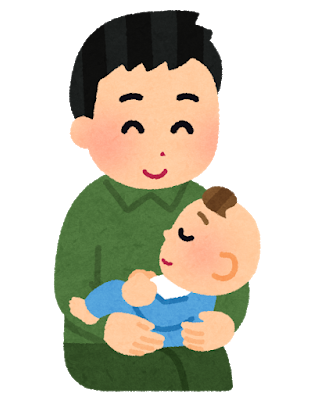 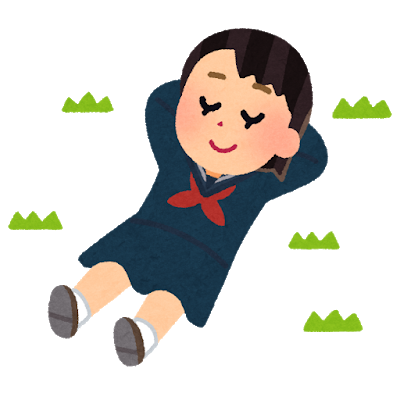 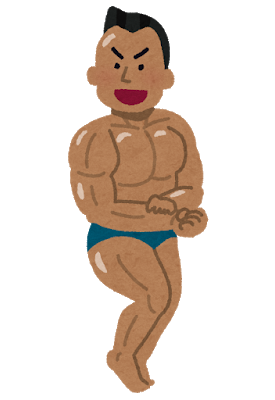 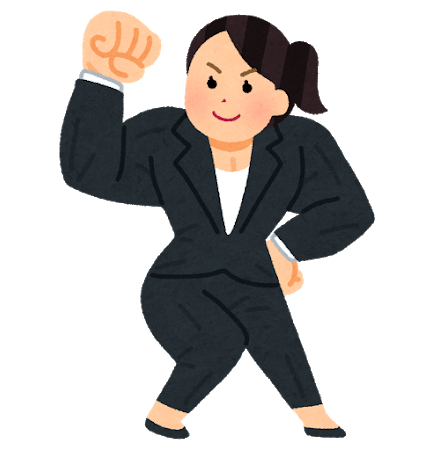 【意味】

才能や実力のある者は、むやみにひけらかしたり、表面に現わしたりしないことの例え。
「能鷹（のうよう）」ともいう。
のう　　　　　　　たか　　　つめ　　　　かく
能ある鷹は爪を隠す
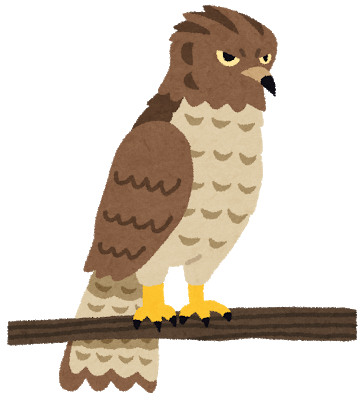 [Speaker Notes: いざという時にその真価を発揮するということ。]
【意味】

最後まで残っている物や、人が取り残した物の中には、意外に良いものがあるということ。
「残り物に福がある」
「残り物に福あり」ともいう。
のこ　　　　もの　　　　　　ふく
残り物には福がある
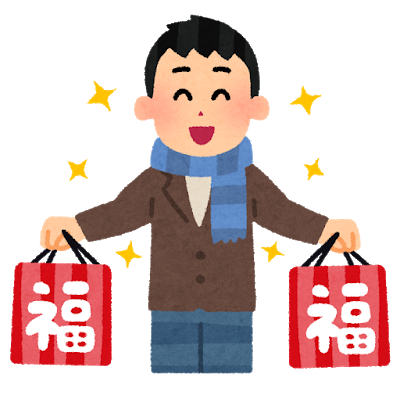 【意味】

何の張り合いも手ごたえも無いことの例え。
のれん　　　 うで お
暖簾に腕押し
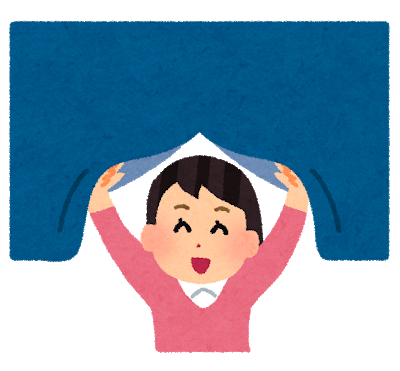